Определение механизма нагрева выброса солнечной плазмы по микроволновым наблюдениям на Сибирском радиогелиографе							Докладчик А.М. Уралов
Сибирский радиогелиограф (СРГ) – радиотелескоп параллельного апертурного синтеза изображений Солнца в диапазоне 3-24 ГГц
Принят в эксплуатацию. Регулярно ведутся наблюдения badary.iszf.irk.ru 
Получен результат, имеющий отношение к давней проблеме нагрева плазмы солнечной короны. Использование радиометода в определении главного источника нагрева оказалось возможным благодаря техническим характеристикам СРГ
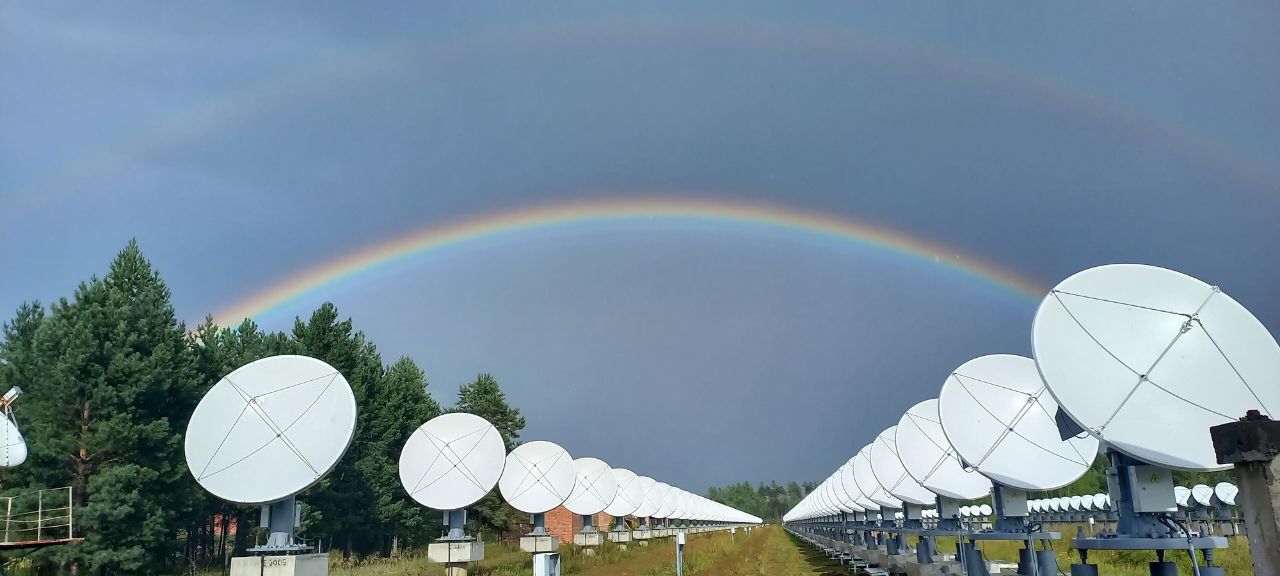 1
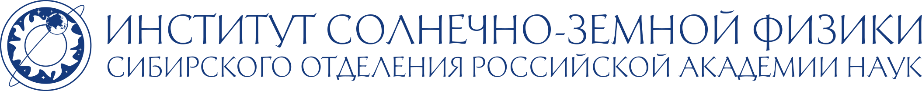 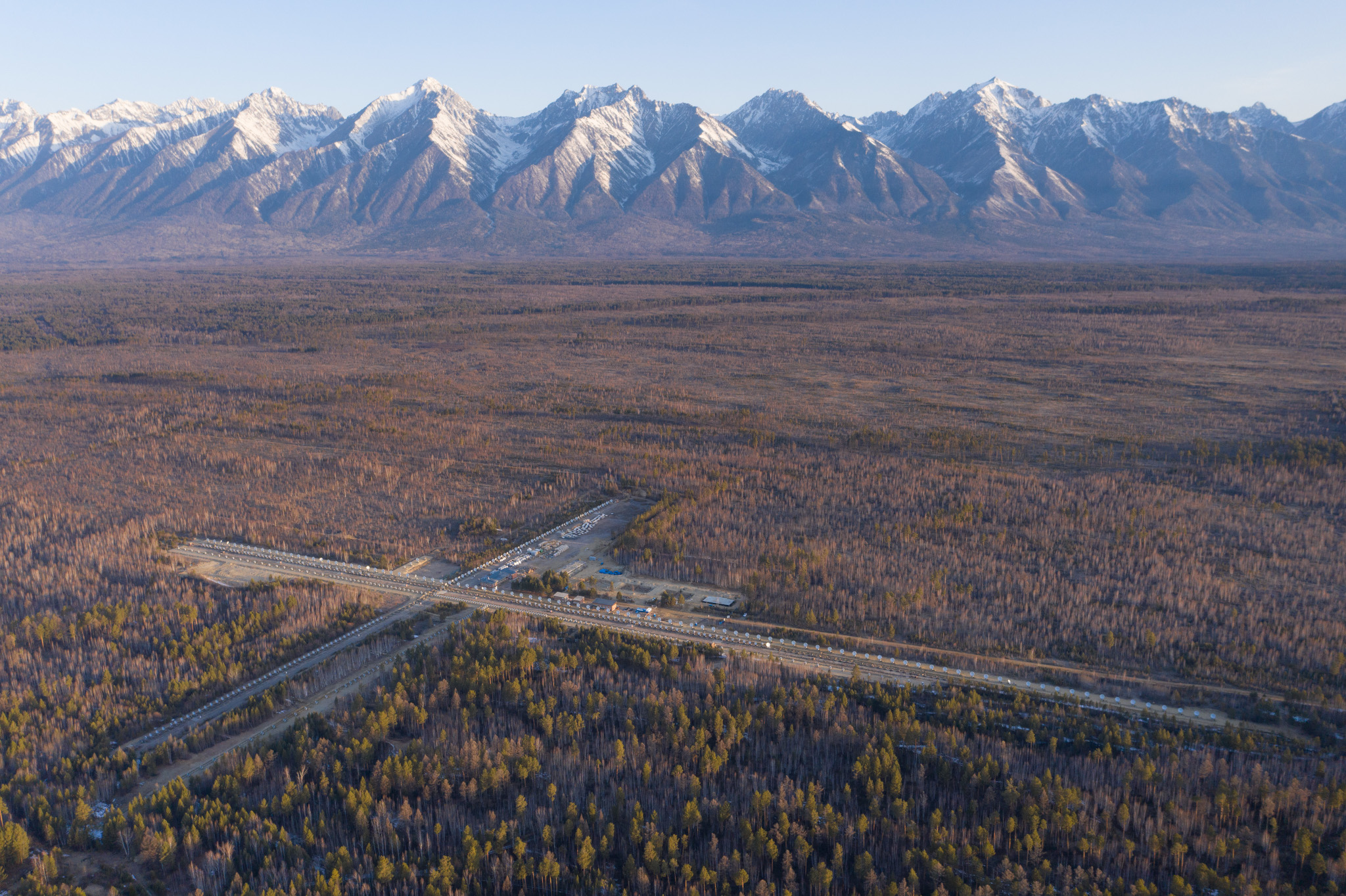 Вид на Радиоастрофизическую обсерваторию ИСЗФ СО РАН, расположенную в предгорьях Восточного Саяна. Координаты: E102.2, N51.8, высота над уровнем моря 799 м. СРГ - солнечный радиотелескоп, использующий параллельный апертурный синтез для построения изображений Солнца в диапазоне частот 3-24 ГГц.
Разработка СРГ началась с создания сначала 10-антенного, затем 48-антенного макетов. Опыт макетирования положен в проект уникального радиотелескопа, состоящего из трёх Т-образных решеток: 128, 192, 206 антенн.
РАО ИСЗФ СО РАН
2
Диапазон рабочих частот СРГ определен задачей исследования активности солнечной короны. На максимальной частоте 24 ГГц основной вклад в излучение определяется переходным слоем между хромосферой и короной (2 тыс. км над фотосферой). На минимальной частоте вклад обеспечен только короной (высота 10-20 тыс. км над фотосферой). Требования к солнечному радиотелескопу (наименьшее расстояние между антеннам, чувствительность, калибровка) невыполнимы на одном наборе антенн. Поэтому используются три решётки с антеннами диаметров 3.0,2.0,0.9 м, с расстояниями: 9.8,4.9,2.45 м
Сибирский радиогелиограф
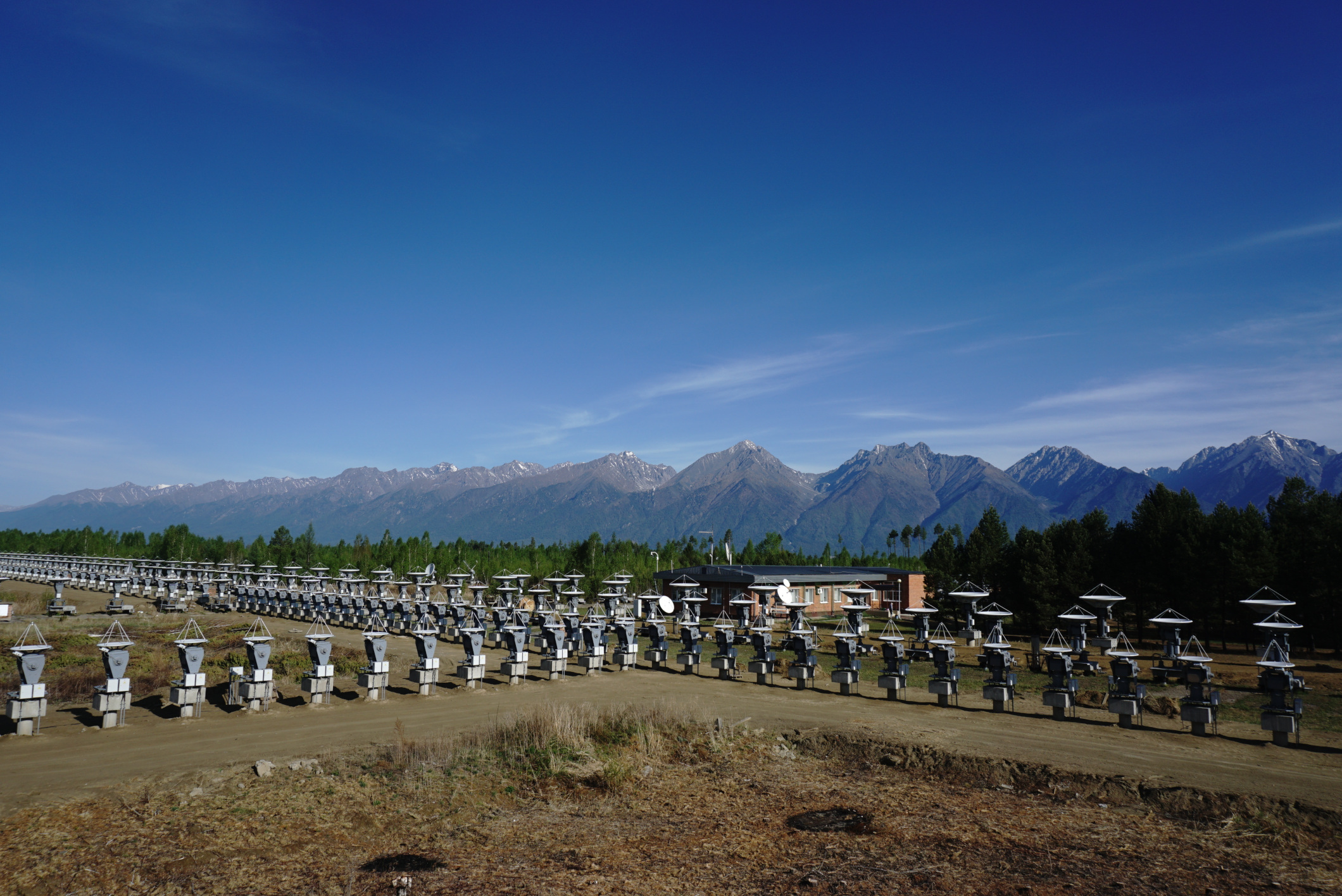 3
Монтировка антенн СРГ альт-азимутальная. Скорость 15-5000 в секунду. Точность сопровождения Солнца 3. В каждой антенне активный облучатель, принимающий обе круговые поляризации. Сигнал передается в рабочее здание по аналоговым оптическим линиям. Корреляторы СРГ могут обрабатывать сигналы от 208 антенн, число уровней квантования 1-4. Угловое разрешение до 4 на 24 ГГц, спектральное - 10 МГц, временное - до 0.1 с на один канал. Чувствительность по яркостной температуре до 1000 K, по потоку до 100 Янских.
Три интерферометра СРГ
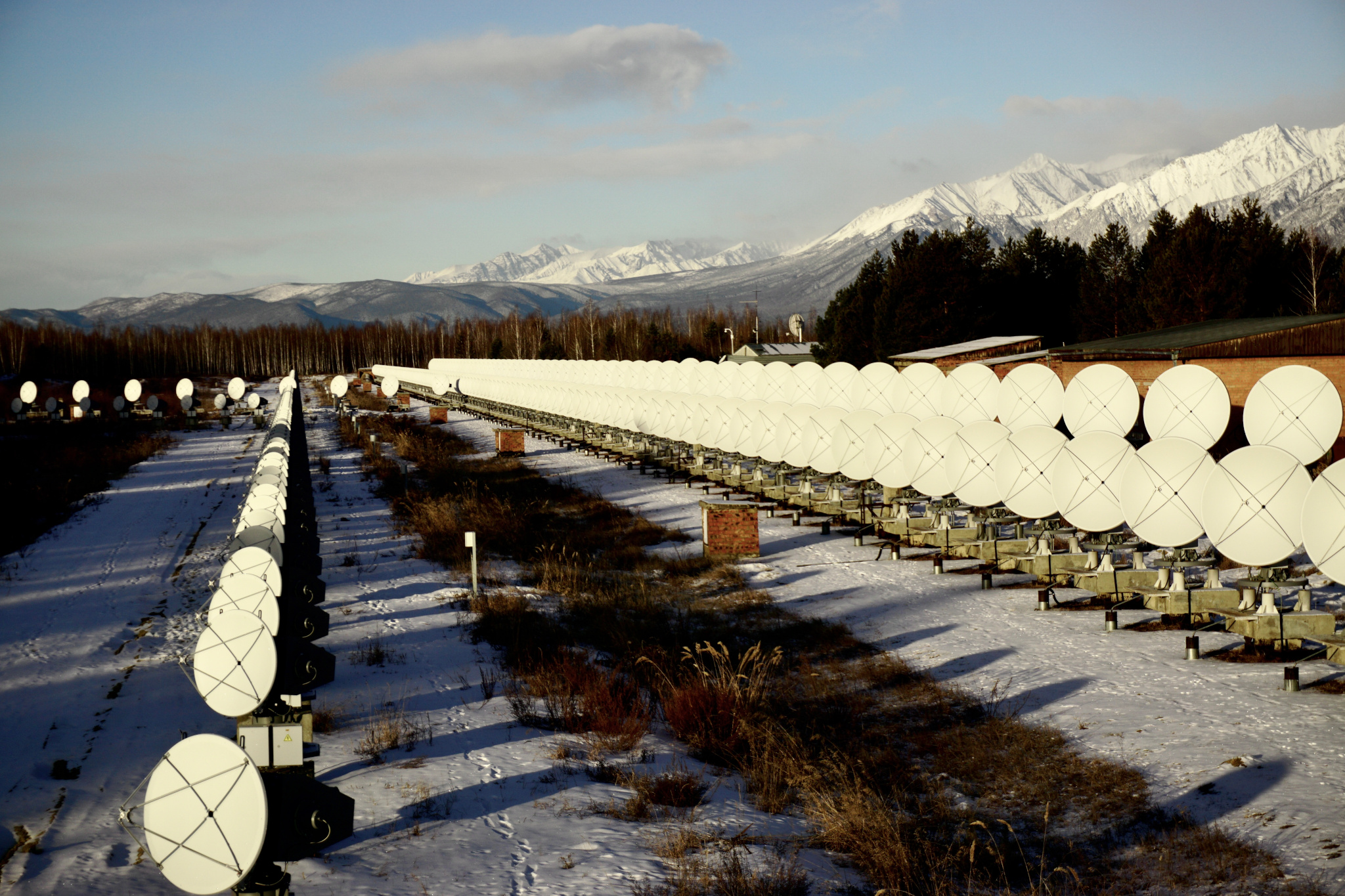 4
Радиометод оценки нагрева плазмы эруптивного протуберанца
A.M. Uralov, V.V. Grechnev, S.V. Lesovoi, M.V. Globa. 
Plasma heating in an erupting prominence detected from microwave observations with the Siberian Radioheliograph // Solar Phys. 2023, Vol. 298, article id. 117
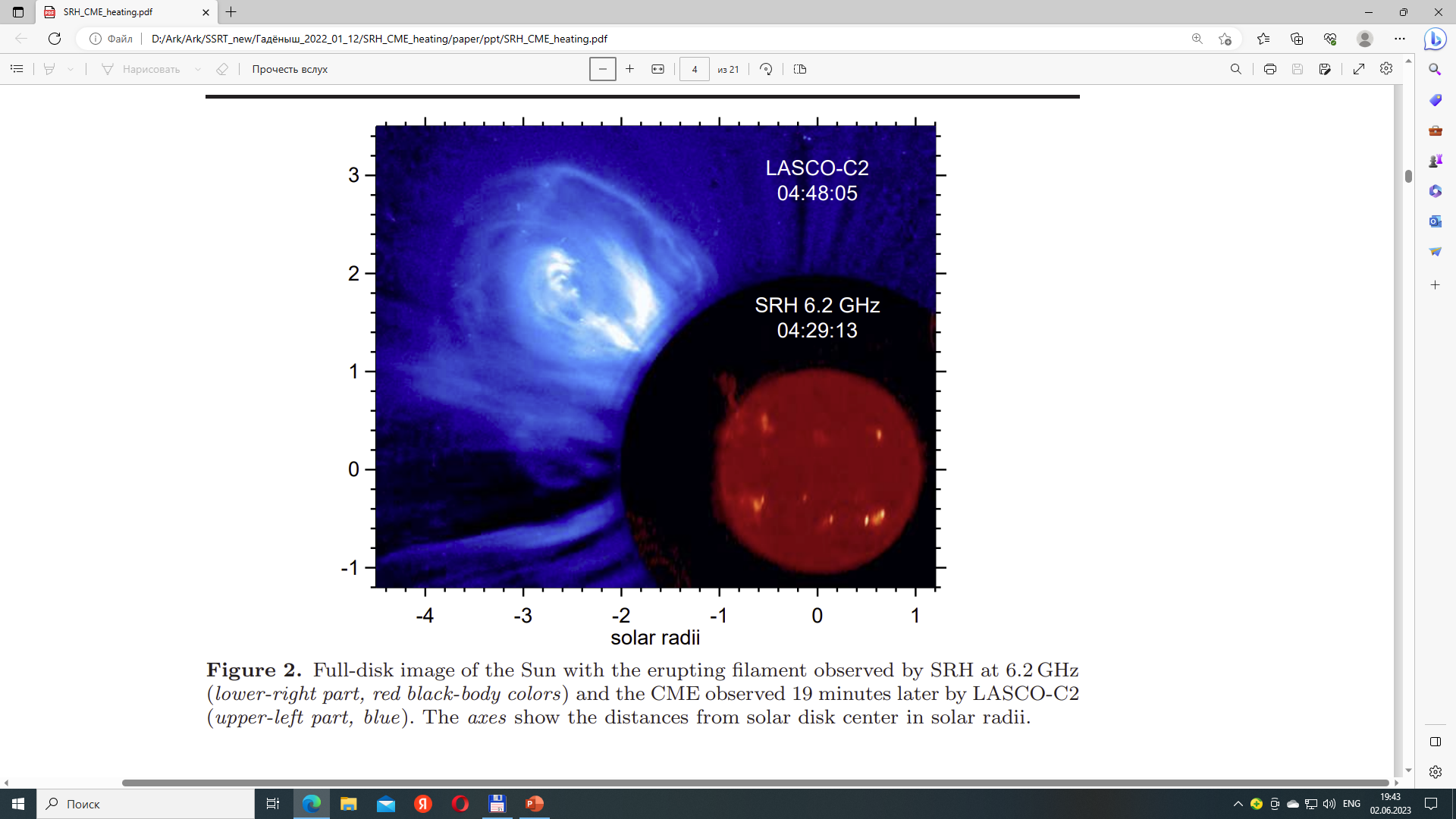 Протуберанец – достаточно холодная и плотная плазма, удерживаемая магнитным полем в разреженной и горячей короне
Эрупция – потеря равновесия и быстрое расширение вверх. Причина – тороидальная неустойчивость электрических токов, формирующих винтовую магнитную структуру протуберанца
Эруптивный протуберанец – главный движитель и компонент коронального выброса массы
12 January 2022
Эрупция протуберанца на изображениях Солнца на частоте 11.8 ГГц
12 января 2022 г.
Движущиеся боковые окружности –  остатки изображений Солнца от близлежащих главных интерференционных максимумов антенной решётки
Изображения эрупции в ультрафиолете и на СРГ с масштабированием поля зрения
Измерения яркостной температуры
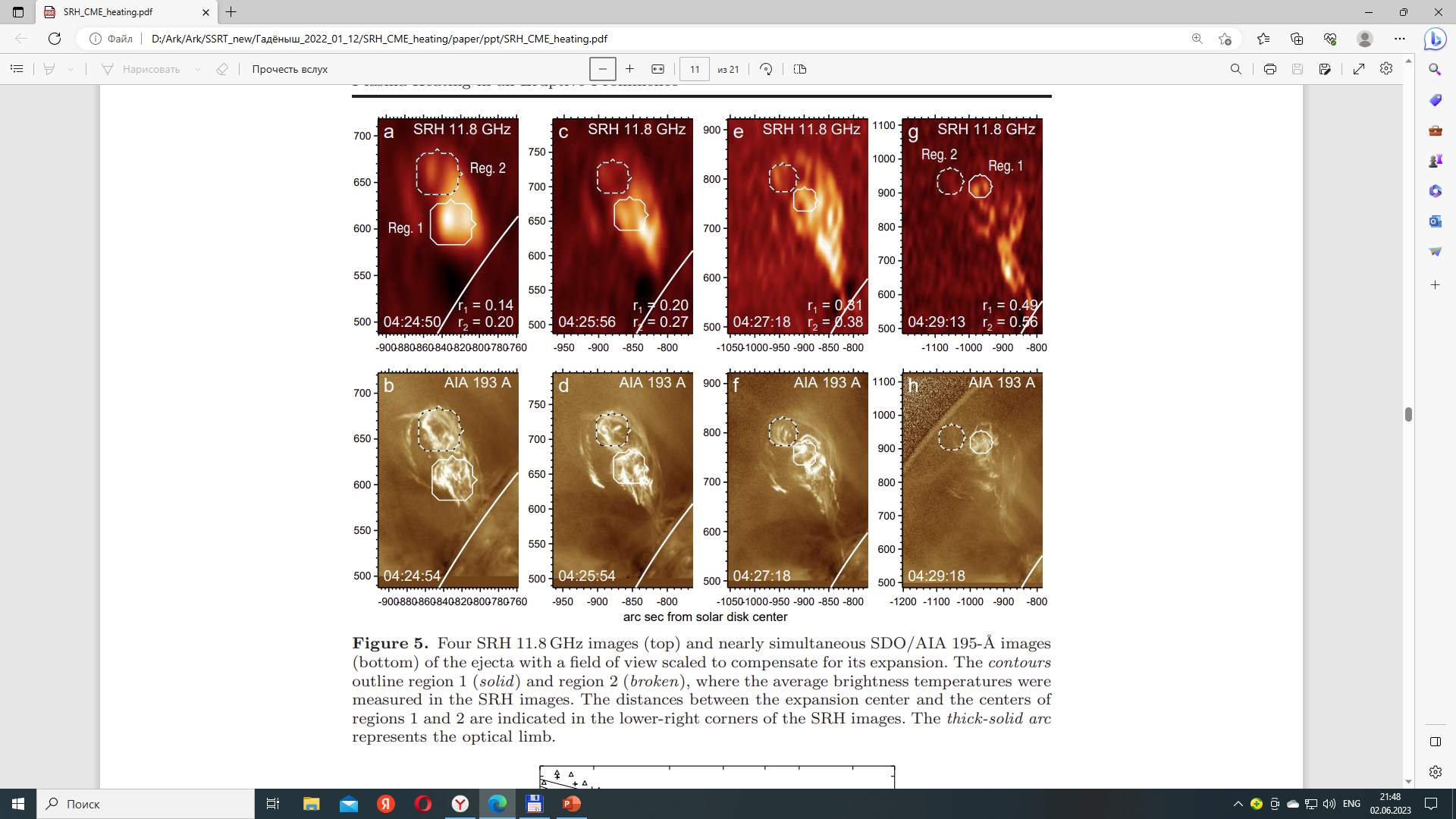 Необходимо выделить какой-либо элемент массы разлетающейся магнитоплазмы и следить за ним 
Показаны два таких элемента
СРГ измеряет их положение и яркостную температуру микроволнового излучения
Для работы надо привязать измерения к единому началу отсчёта – центру разлёта
Самоподобие расширяющейся плазмы
r
cold plasma
hot
r0
центр разлёта
expansion center
Кинематика расширяющейся плазмы
интервал измерений
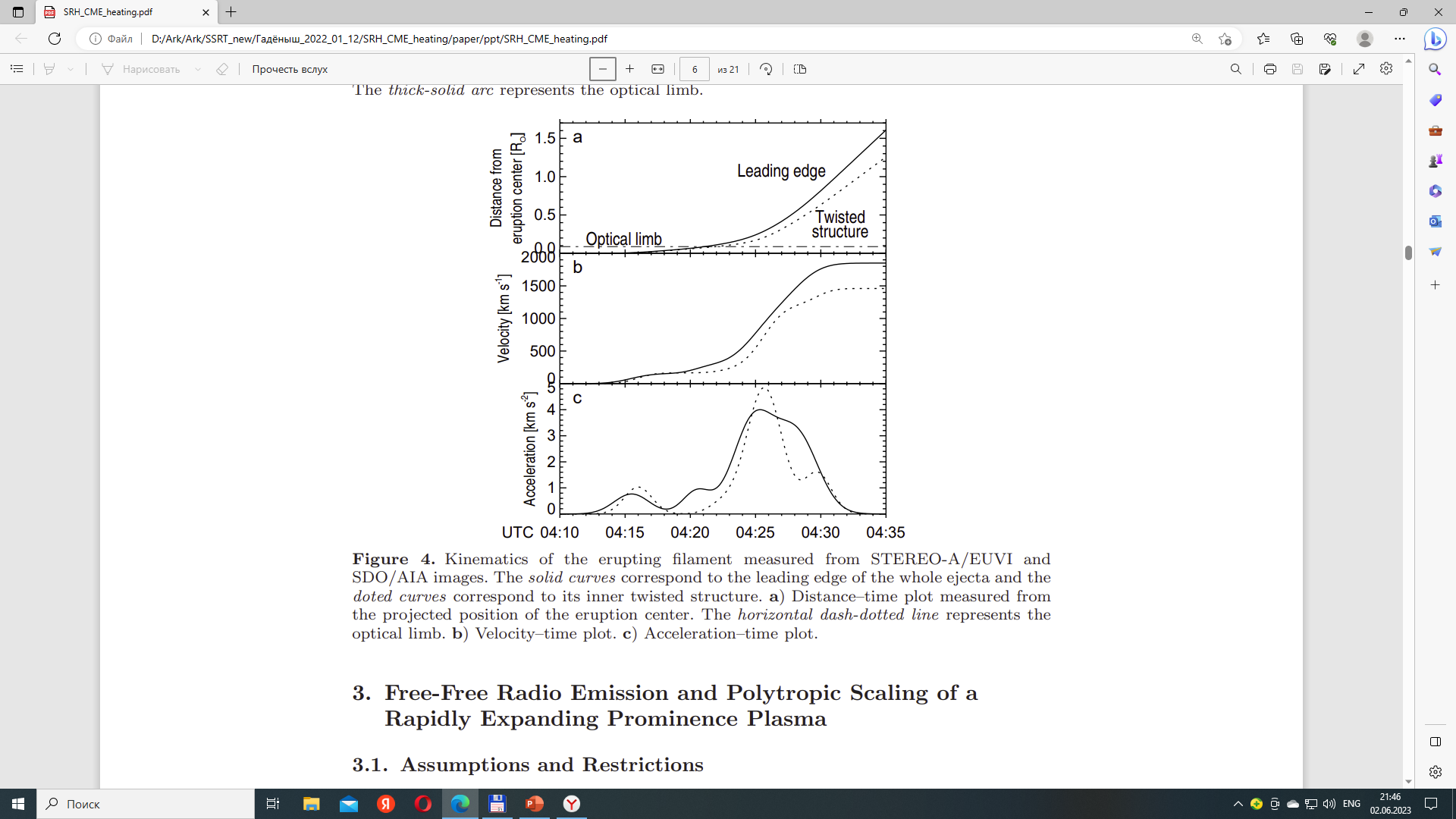 расстояние до центра разлёта
r
скорость разлёта
u
ускорение
a
Изменение яркостной температуры при разлёте
Имеем: тепловое free-free радиоизлучение, самоподобное и быстрое расширение плазмы. Предполагаем: степенную (политропическую) связь параметров плазмы. Степенная аппроксимация наших измерений (далее) покажет состоятельность такого предположения.
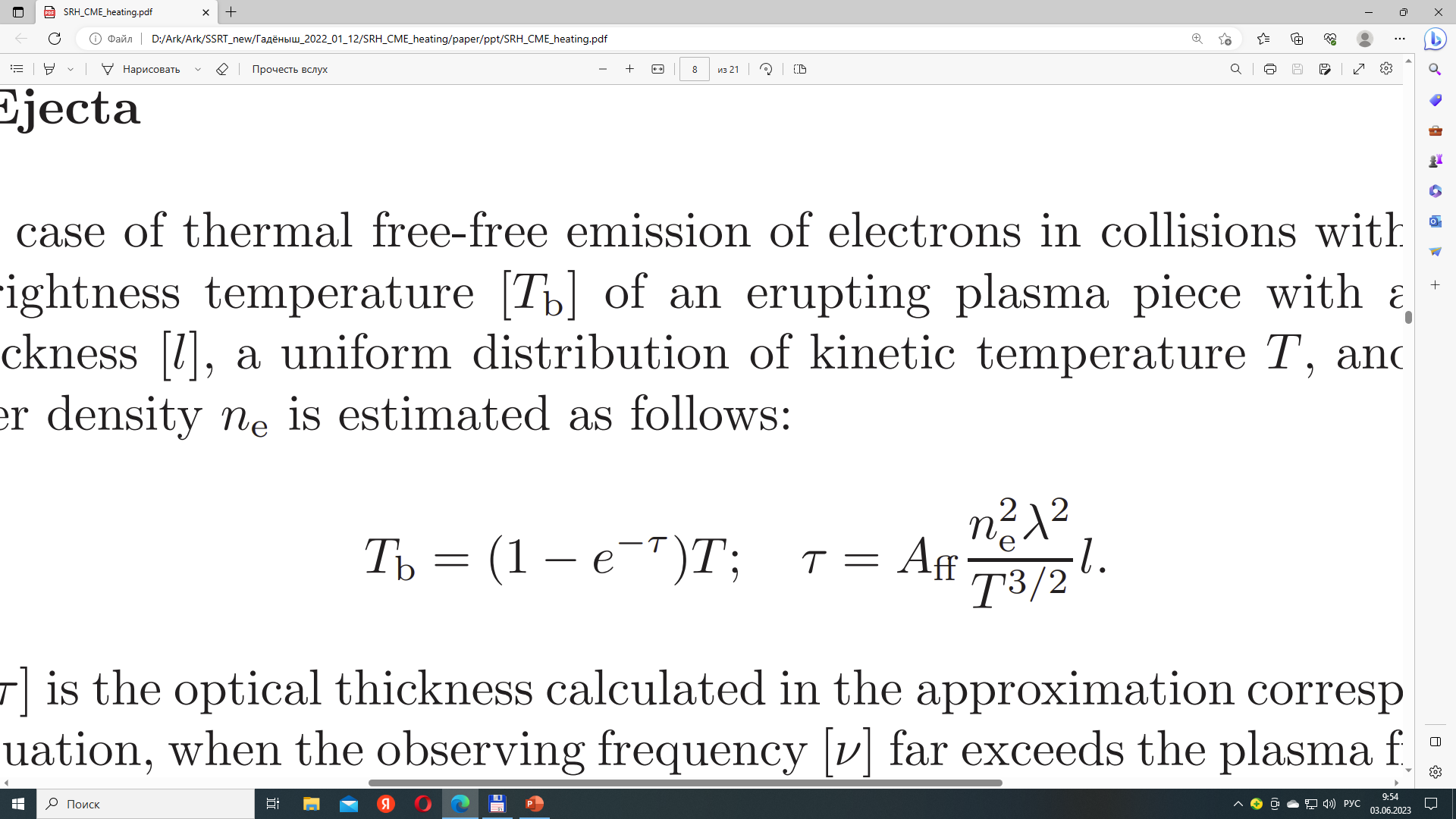 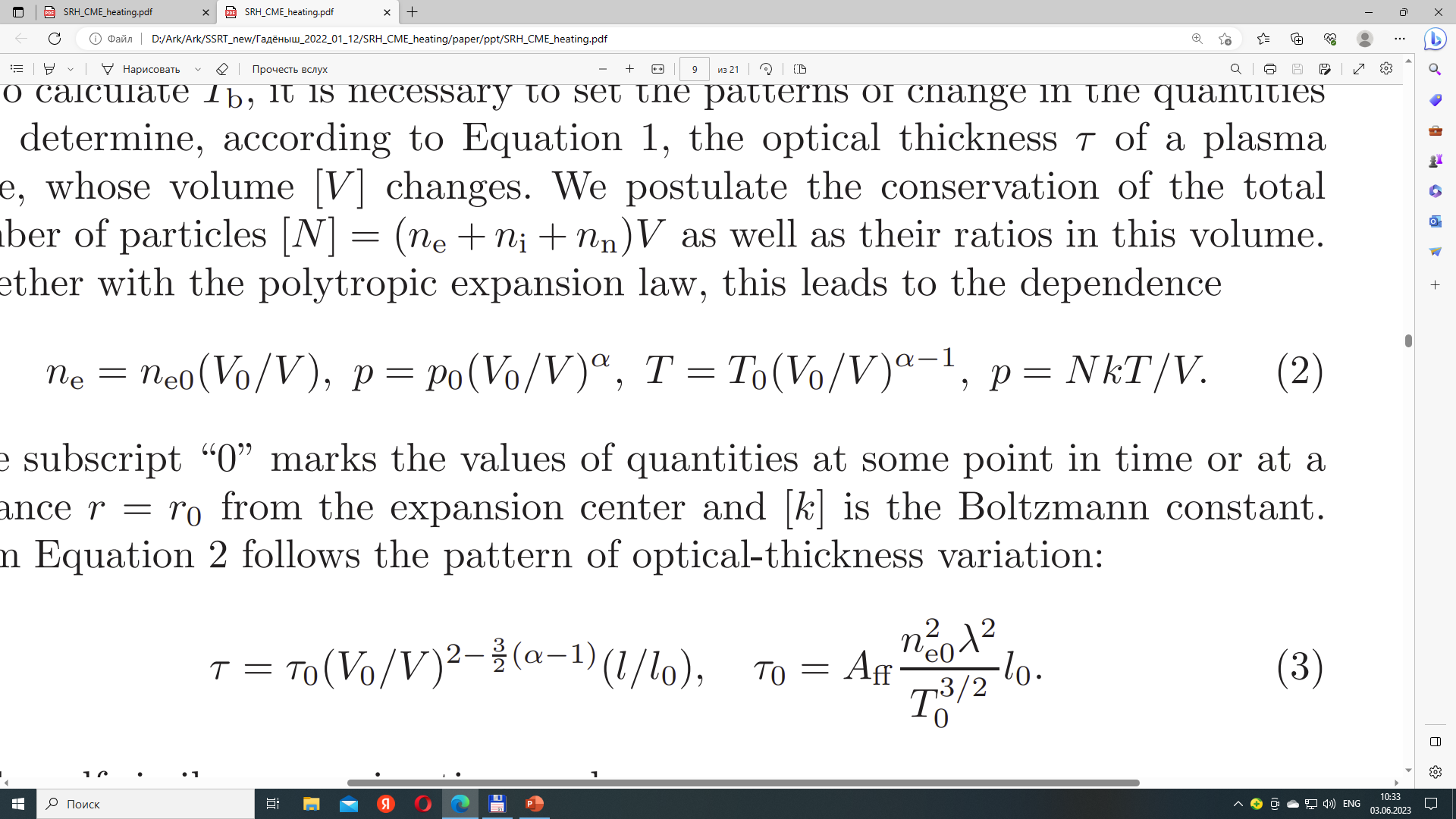 = const
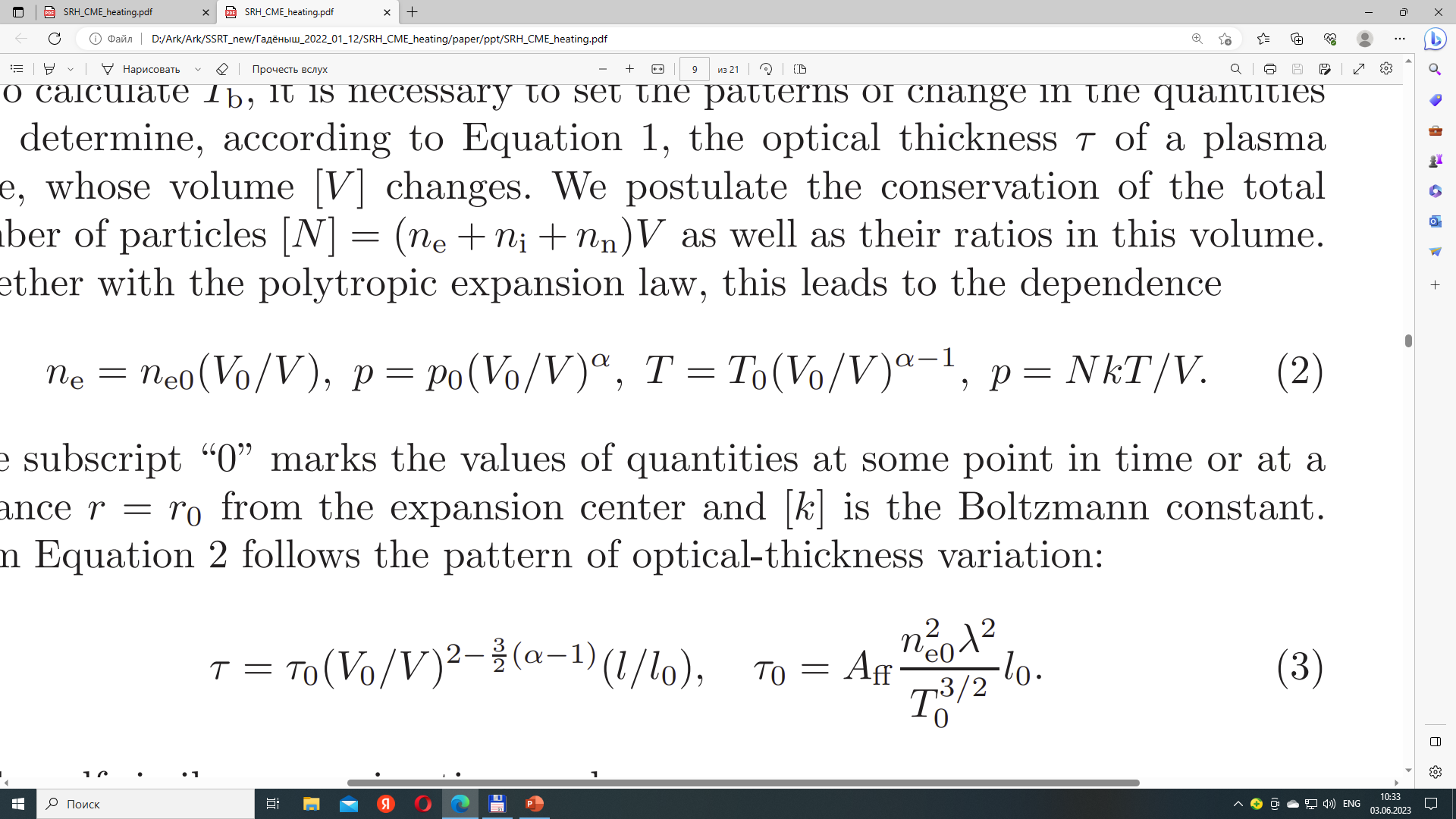 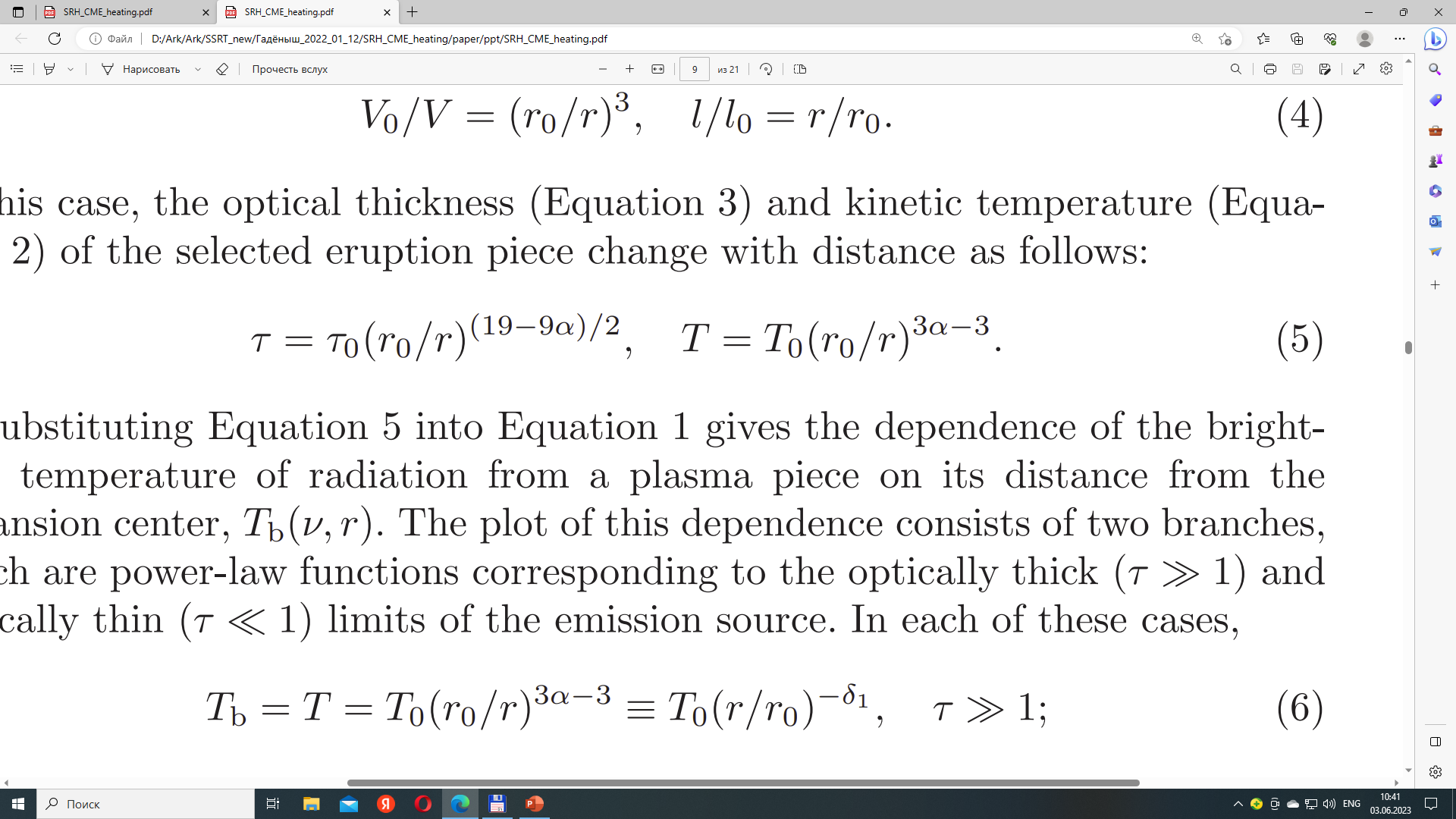 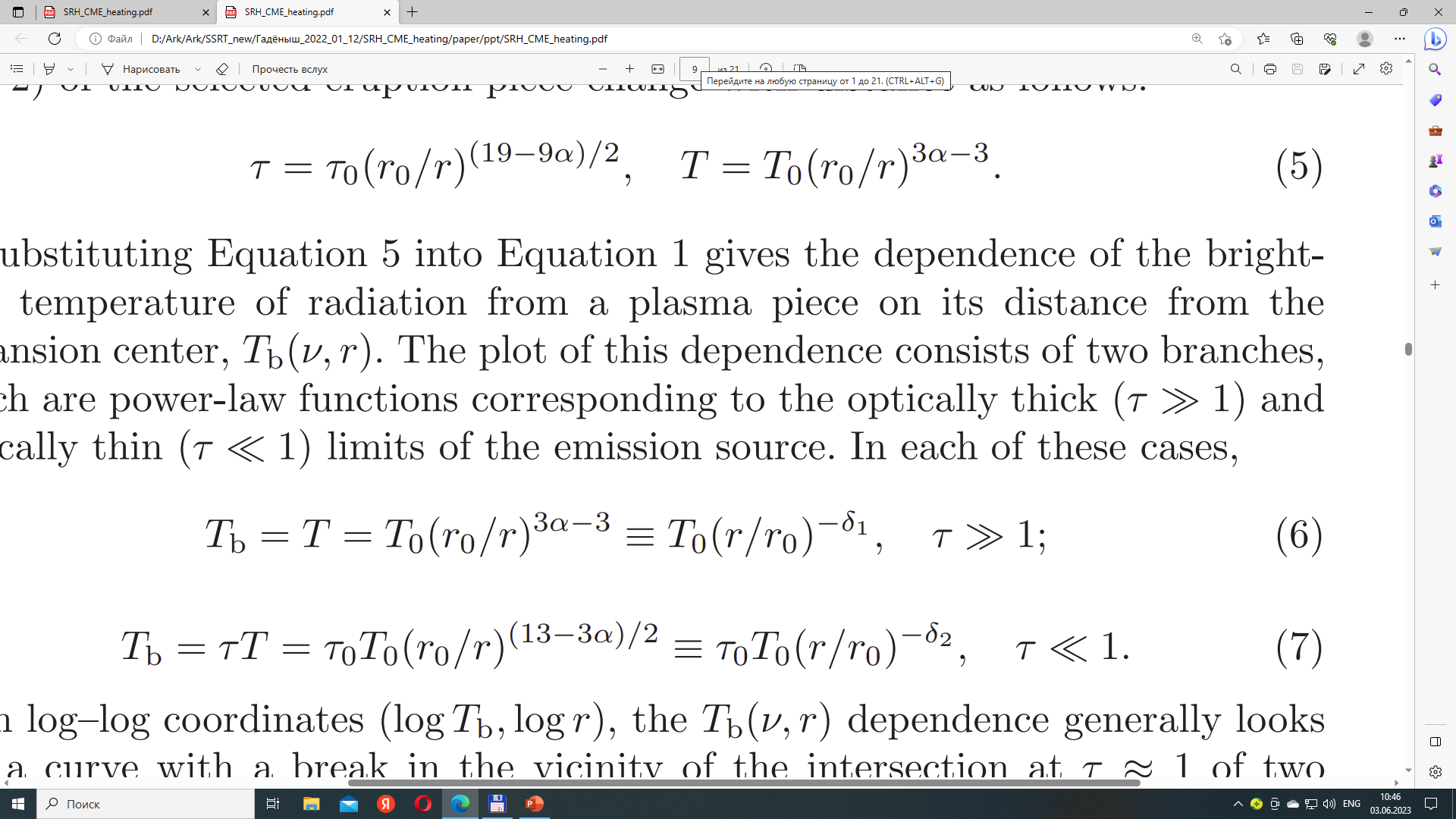 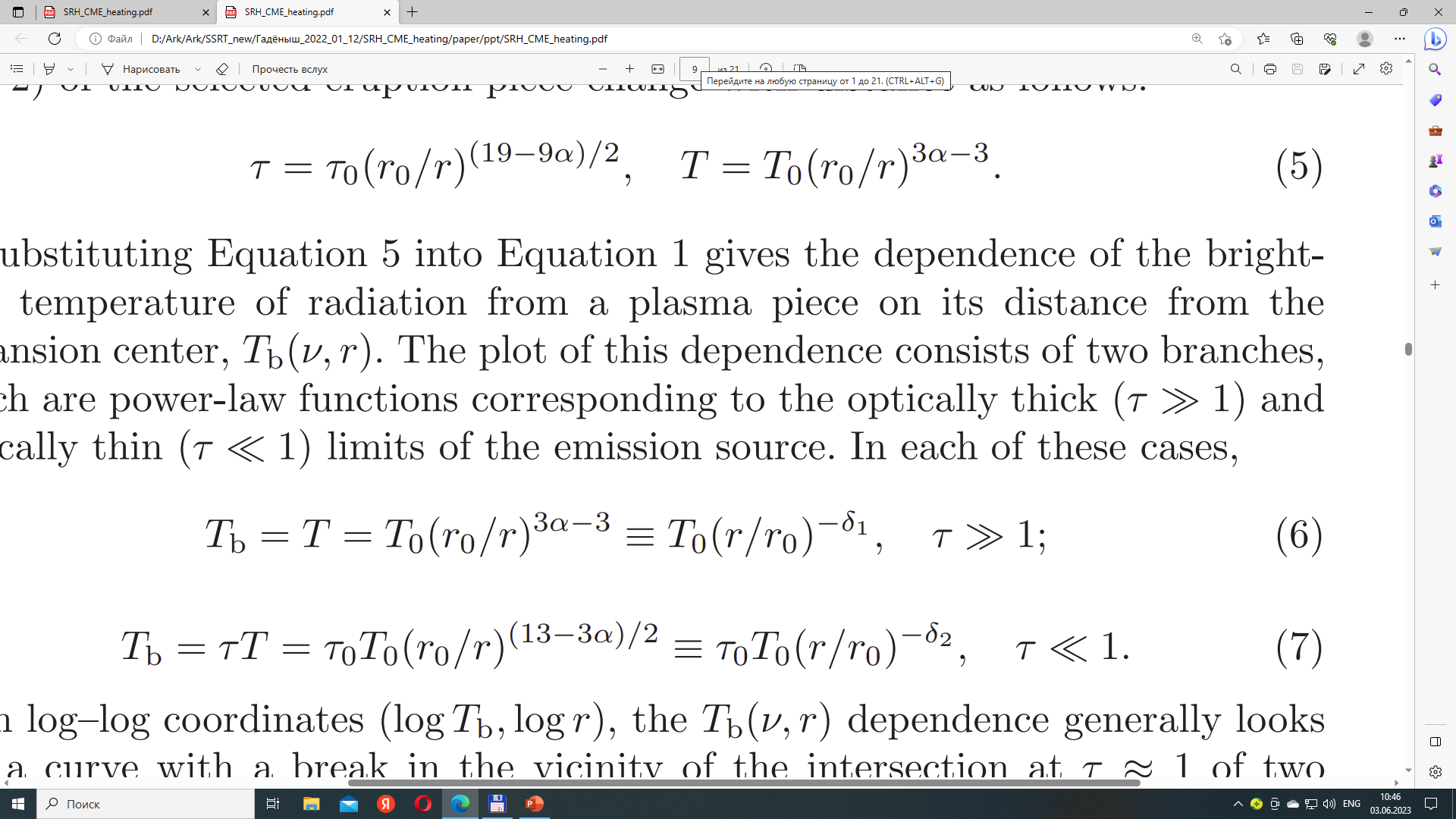 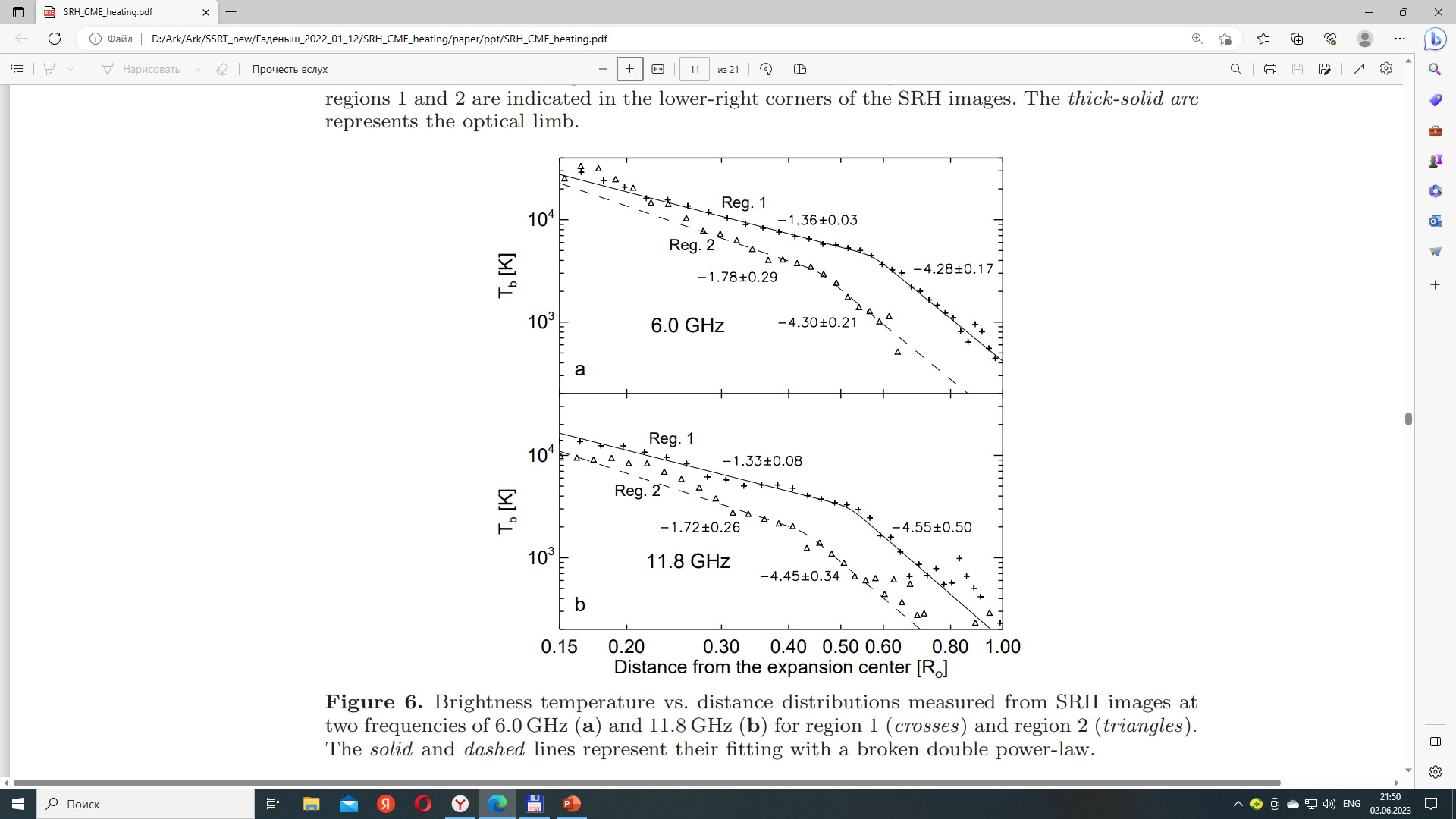 инструмент диагностики – наклоны:
то
Если
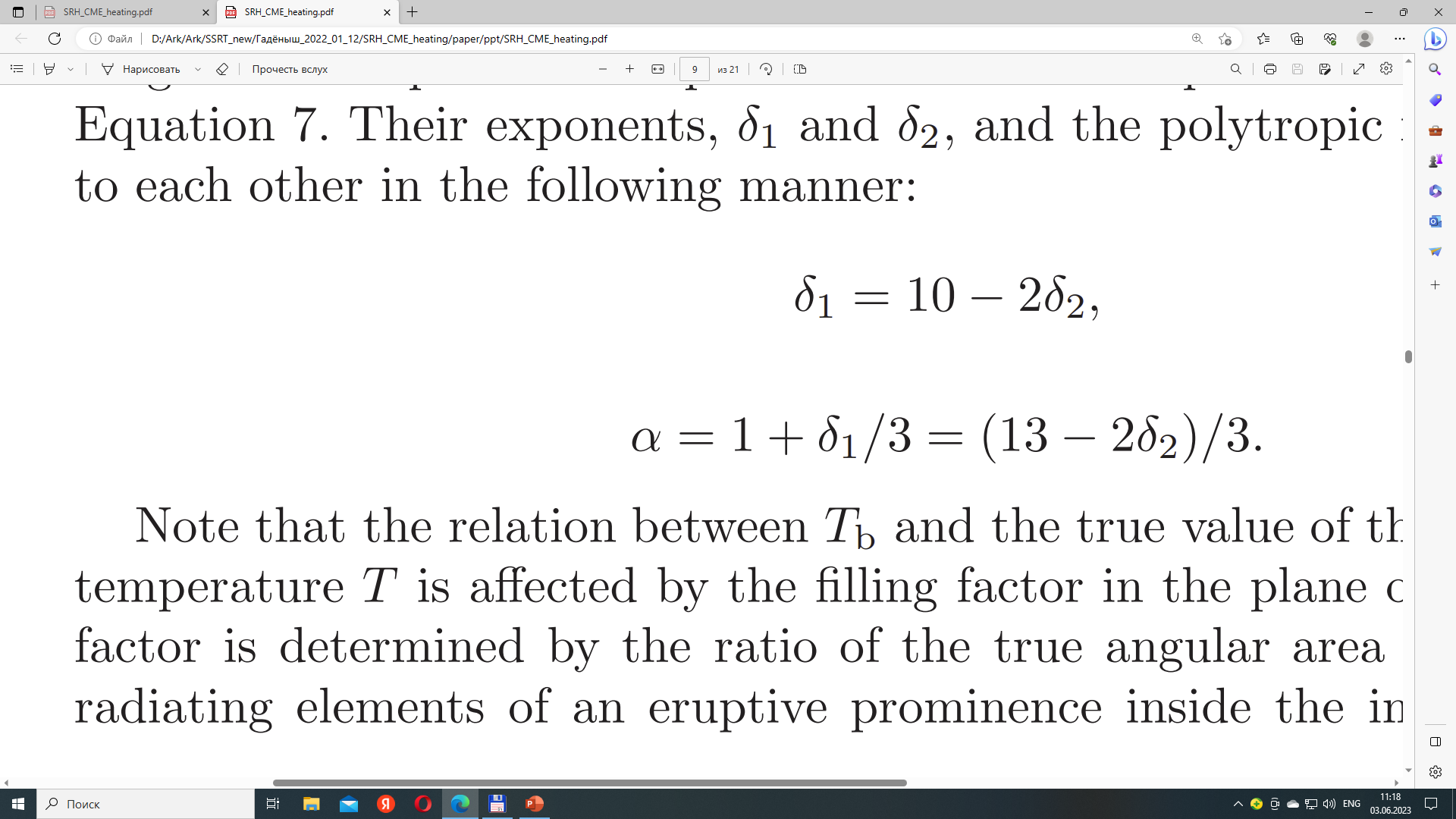 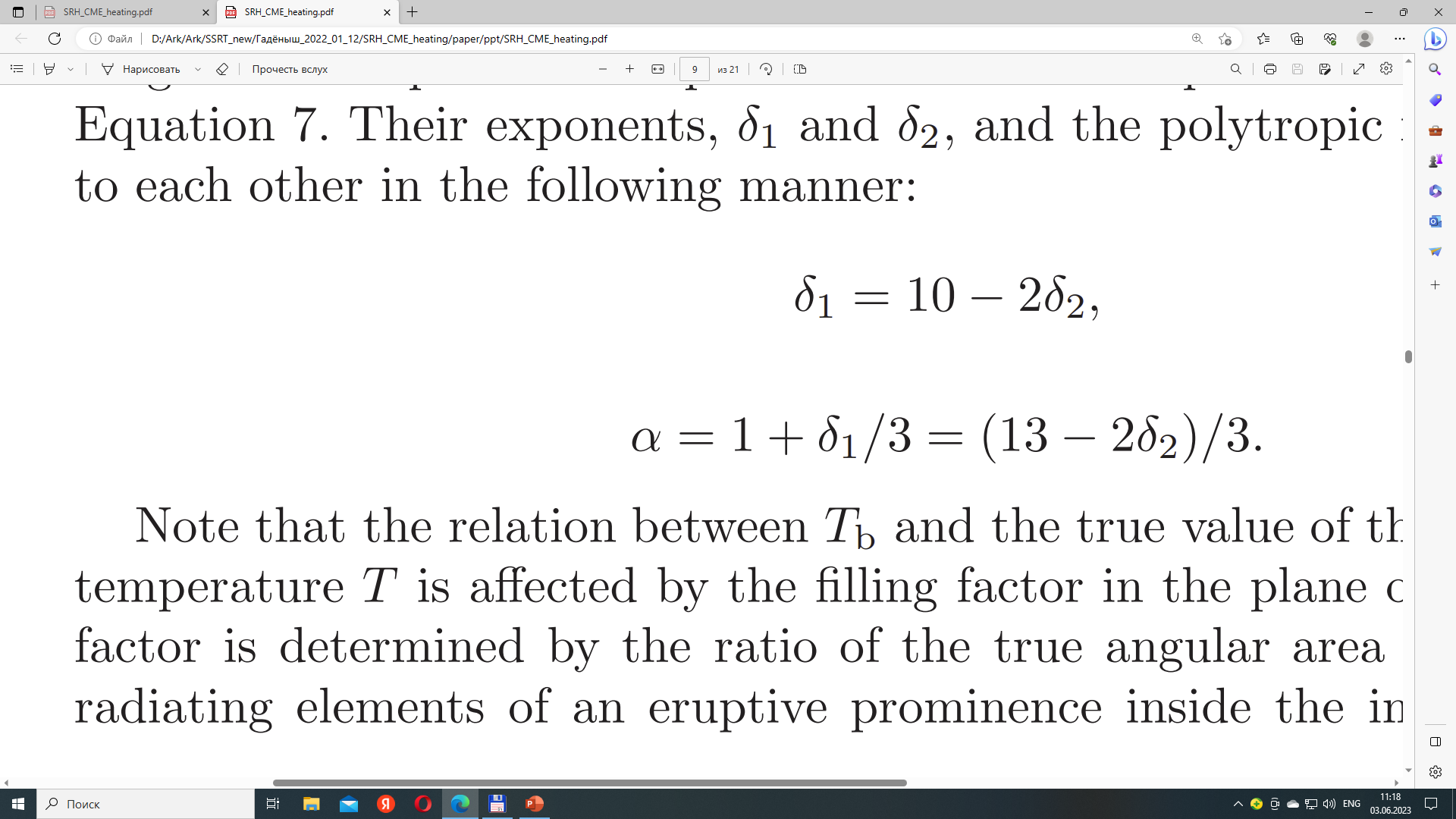 Количество тепла, выделившегося при политропическом расширении плазменного объёма
(из учебника, пролистываем)
первый закон термодинамики
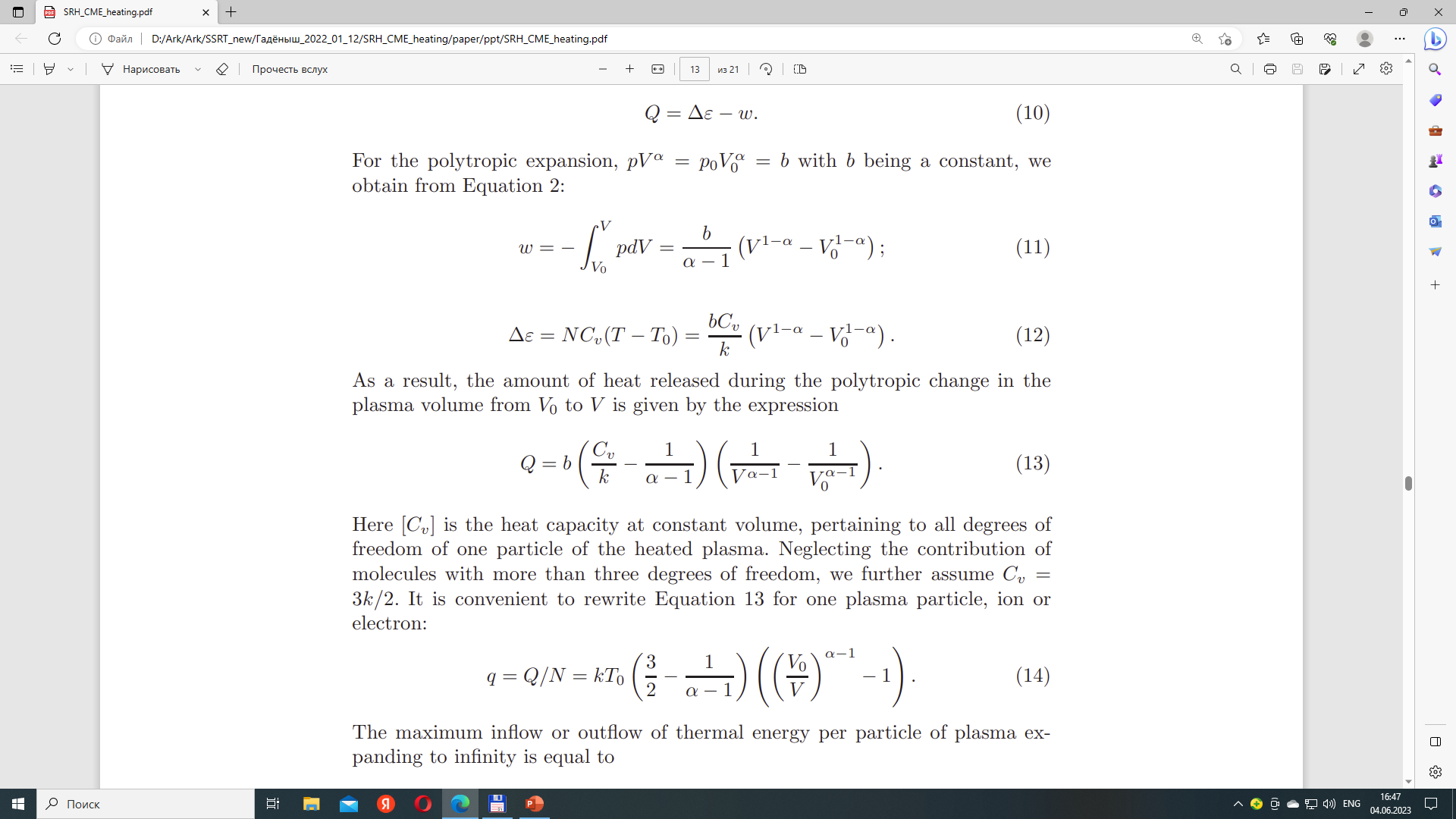 работа при расширении
against surroundings and/or to add kinetic energy
изменение внутренней энергии ε
Cv = ik/2,  ε = NCvT = pV/(γ -1), γ = (i+2)/i    i = 3, γ = 5/3, Cv =3/2
Приток или отток тепла в пересчёте на одну частицу (ибо радиоизлучение определяется электронами, концентрация которых изменяется и неизвестна)
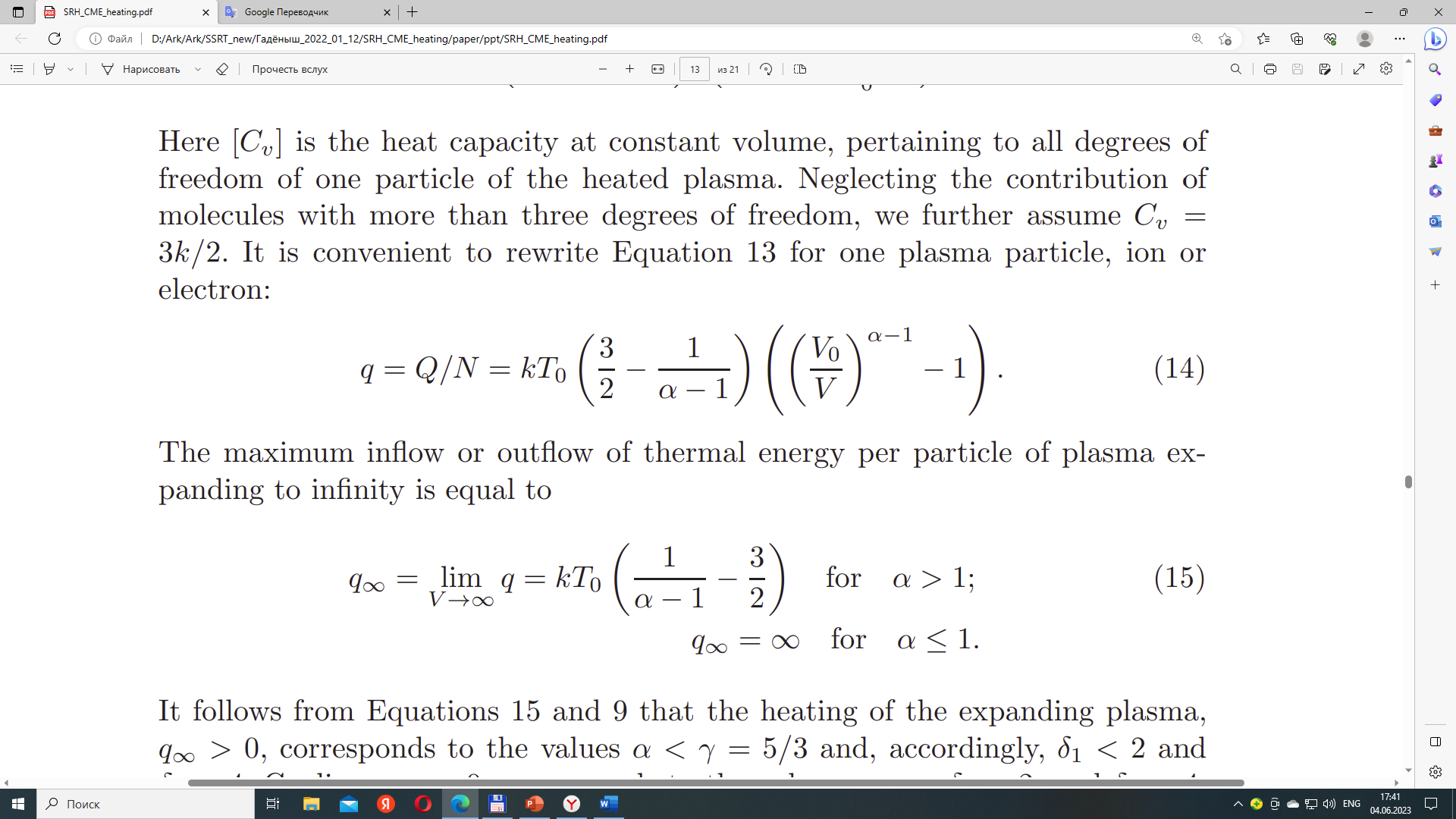 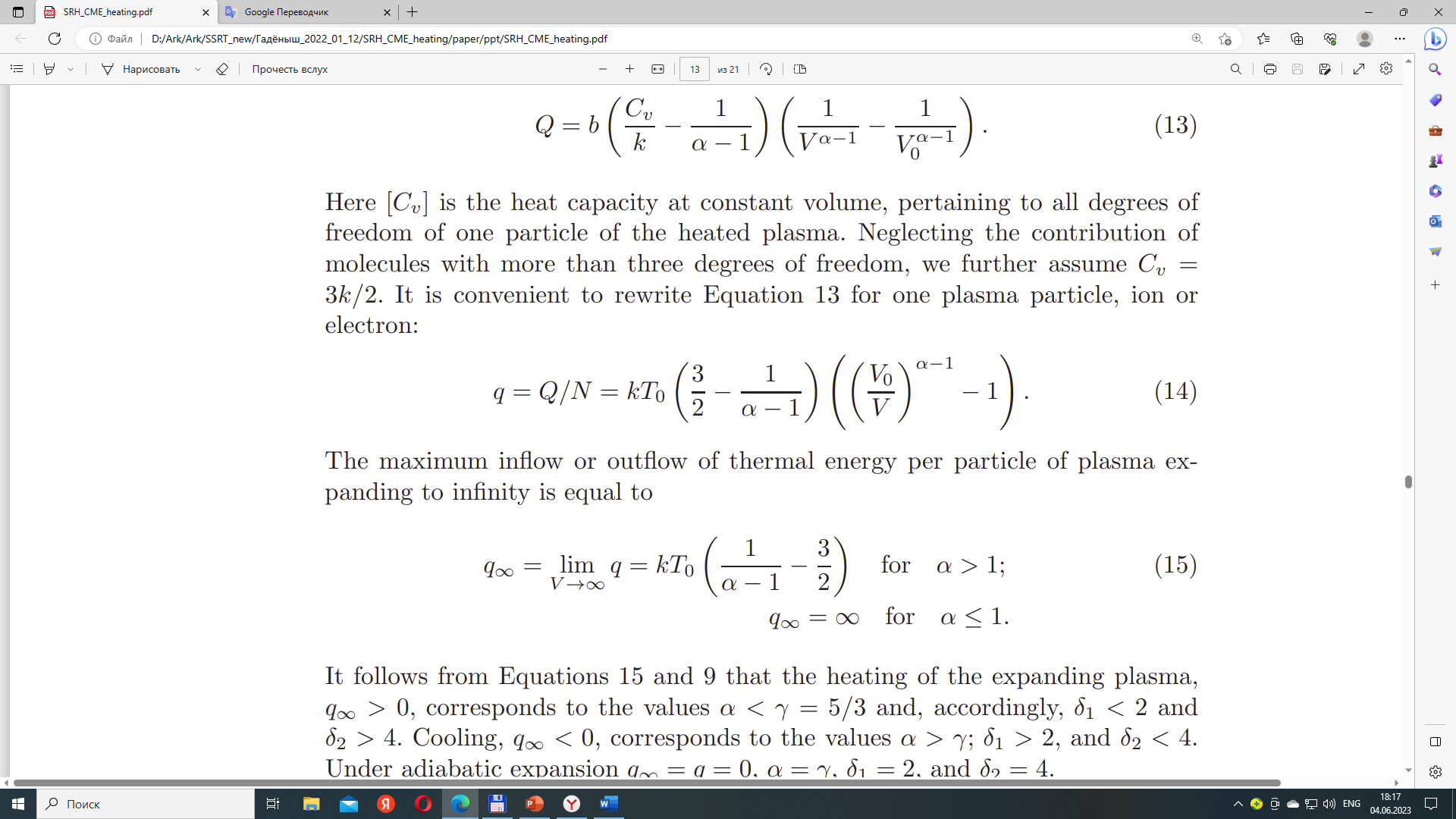 Эволюция с расстоянием темпа подогрева dq/dt политропически расширяющейся плазмы
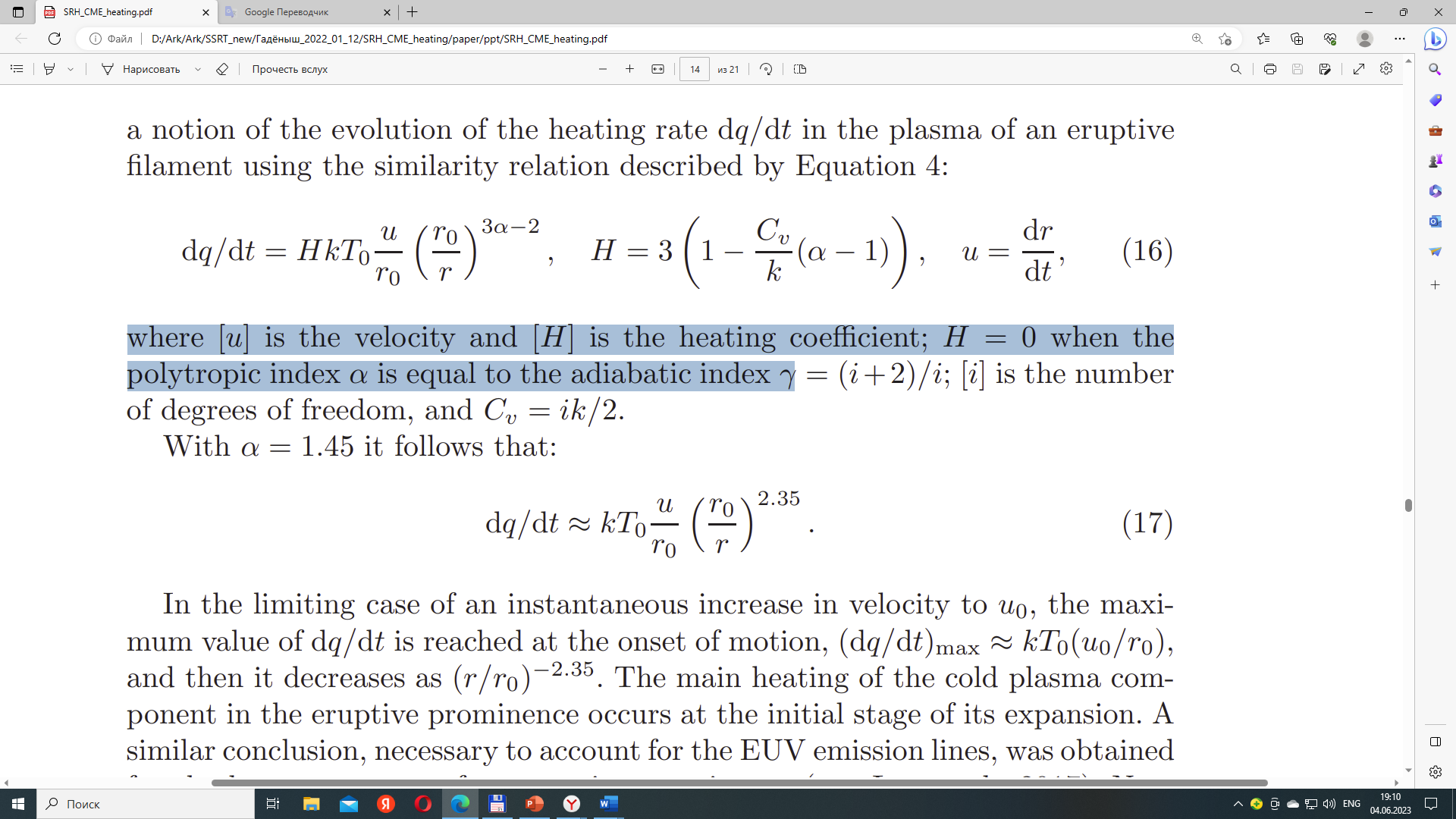 u – скорость разлёта плазмы, H – коэффициент подогрева; H = 0 при α =γ.
На участке наших измерений u = at, где  a – ускорение.
При r ≫ r0
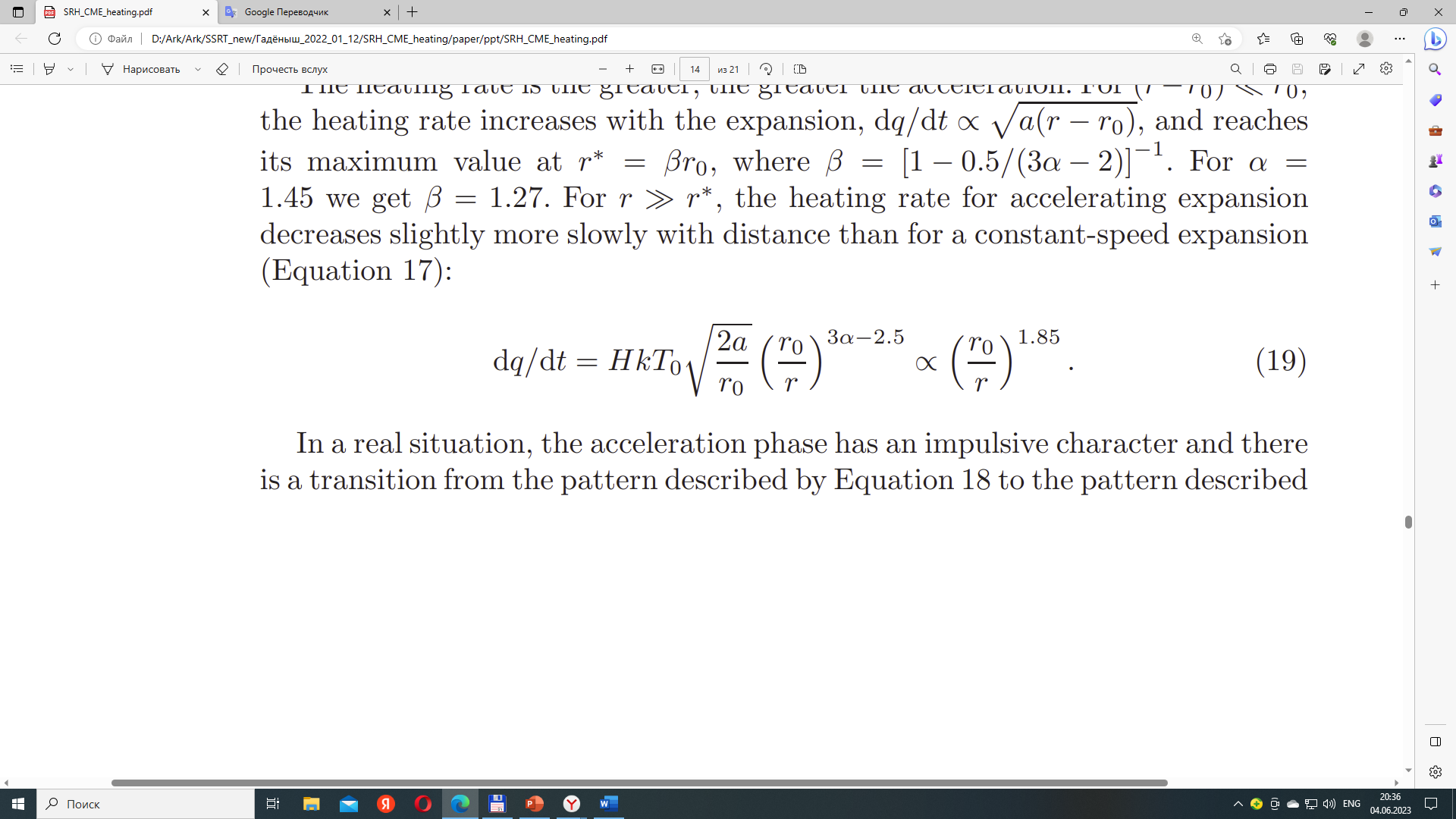 ≈
Предпочтительный механизм нагрева
Омический нагрев
* Темп подогрева из-за (e-i)-соударений в пересчёте на одну частицу
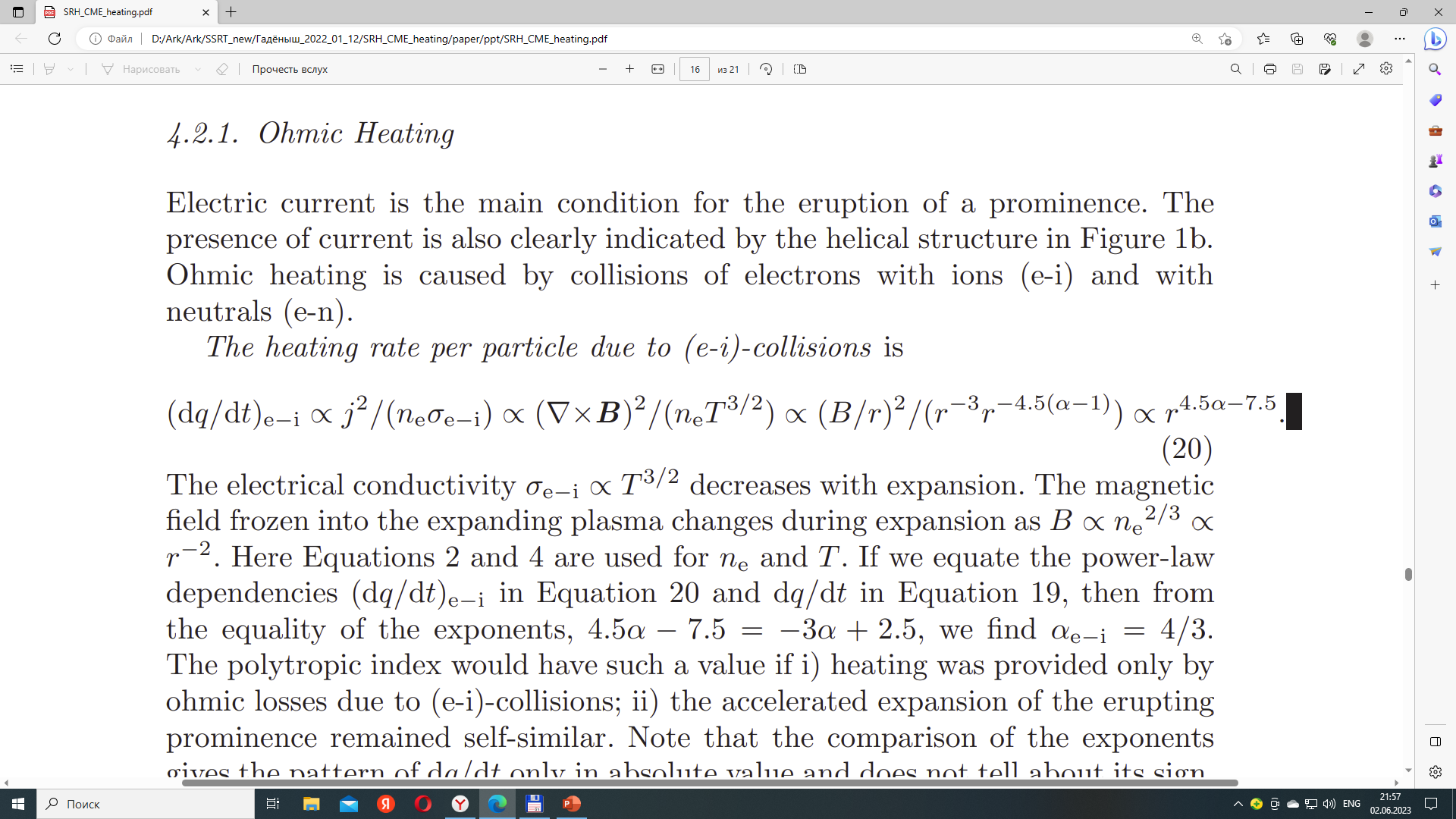 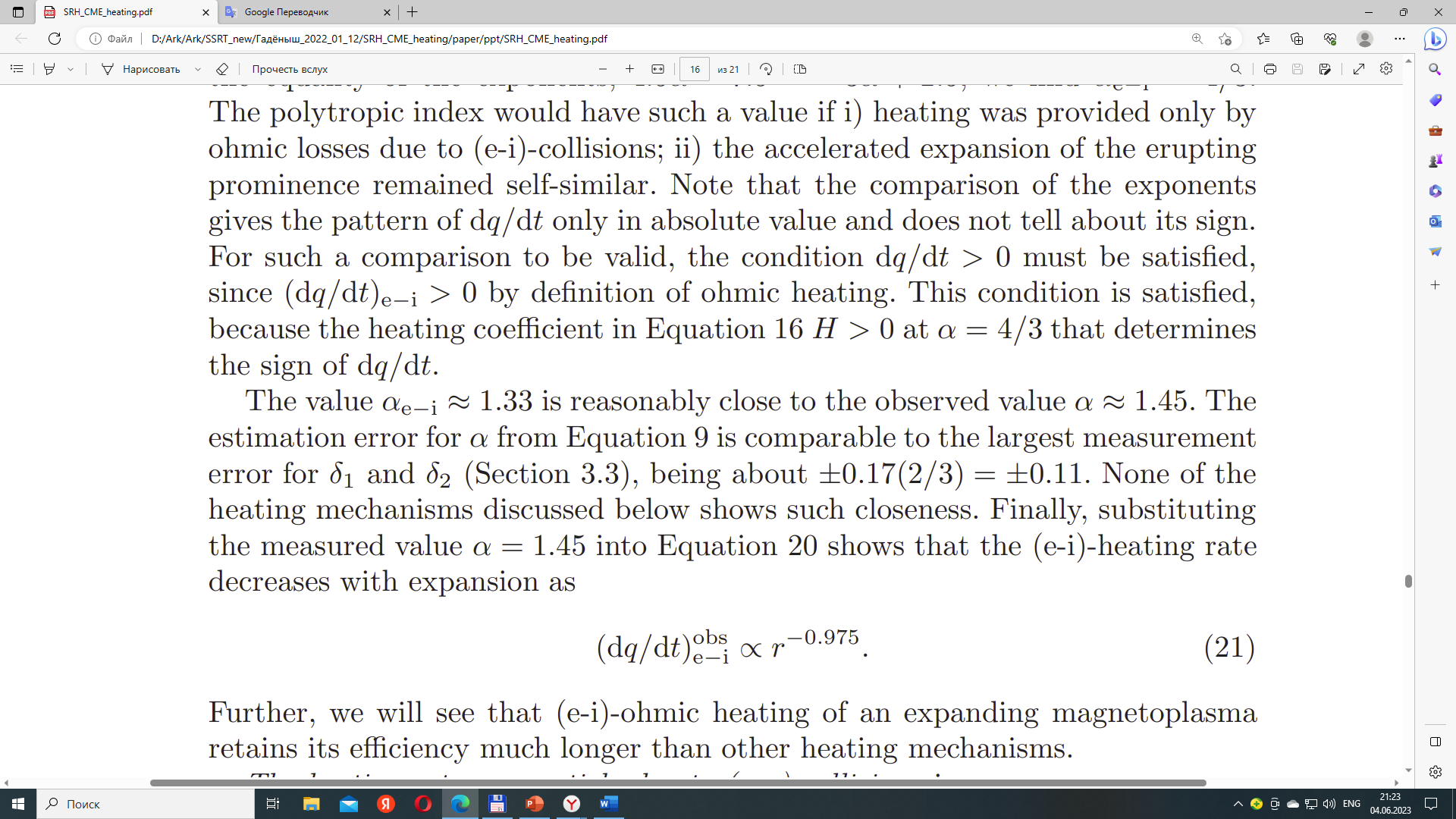 (e-i)-омический подогрев расширяющейся плазмы сохраняет свою эффективность значительно дольше, чем другие механизмы
** Темп подогрева из-за (e-n)-соударений
1)  αe−n = 8/3 ≈ 2.67 > γ = 5/3          (dq/dt) < 0 ?
- Нельзя согласовать единым политропическим законом адиабатическое охлаждение и омический нагрев из-за (e-n)-соударений. Косвенное указание несущественности этого фактора в нашем случае.
2)
Электронная теплопроводность:
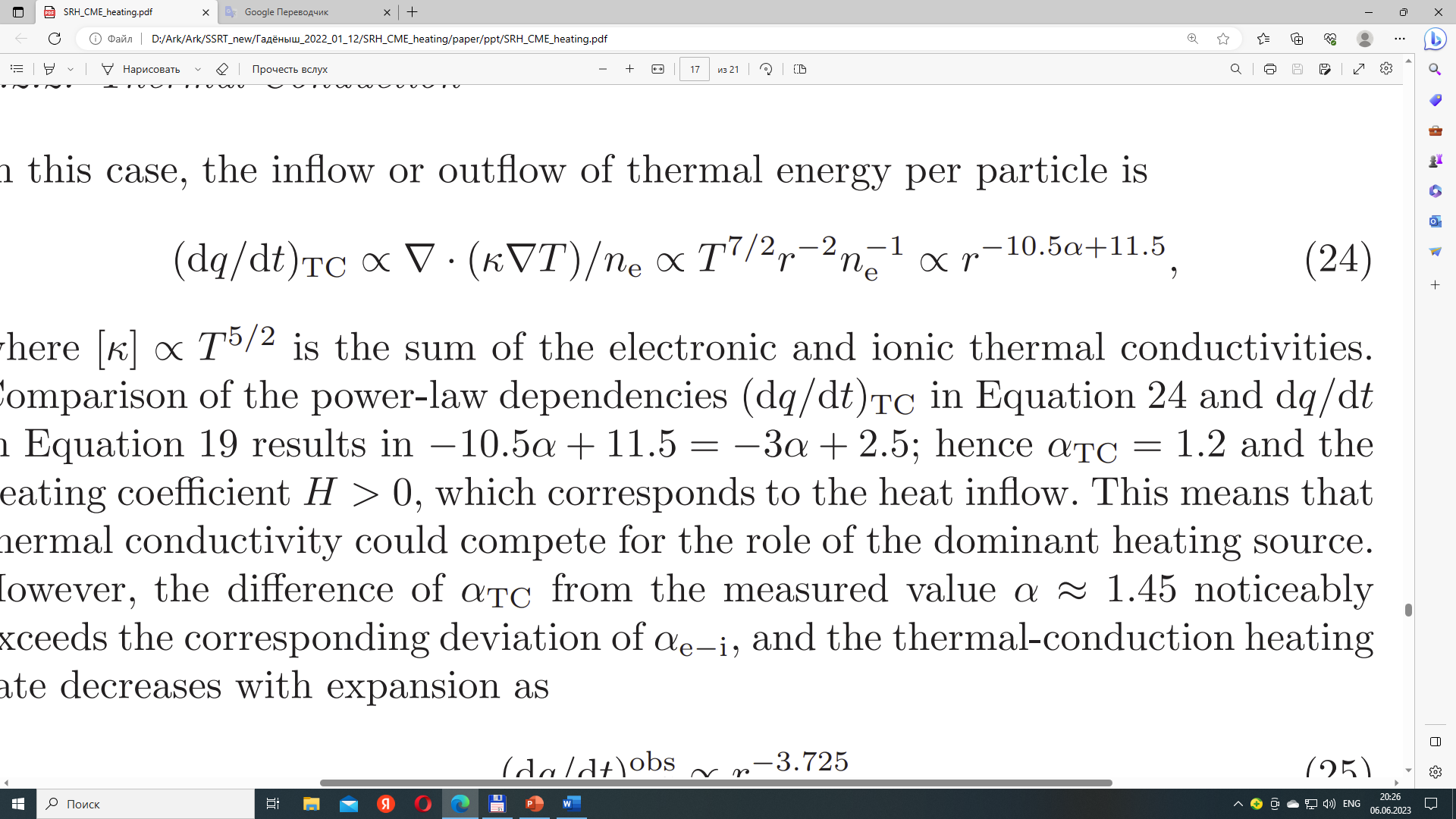 1)   αTC = 1.2 ,
2)
Турбулентные движения, если таковые присутствуют.
Темп диссипации энергии турбулентных движений (dq/dt)T в пересчёте на одну частицу политропически расширяющейся плазмы (вывод опускаем) катастрофически быстро падает при удалении от центра разлёта:
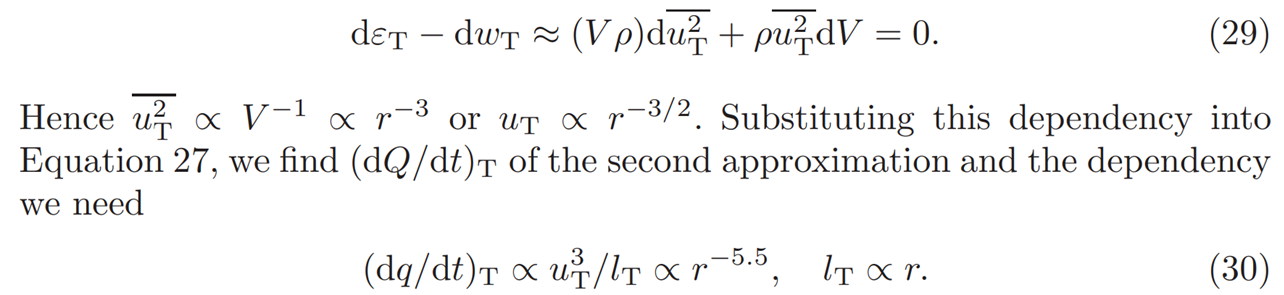 Итоги
Впервые радиометодом определён главный механизм нагрева низкотемпературного компонента корональной плазмы активных протуберанцев
Метод опирается на технические возможности Сибирского радиогелиографа
Источник нагрева – омическая диссипация электрических  токов, являющихся и главным фактором магнитогидродинамической неустойчивости эруптивной структуры
При этом ожидаемый показатель политропы расширяющейся плазмы близок к измеренному, а эффективность омической диссипации из-за электрон-протонных столкновений снижается при расширении намного медленнее, чем для других механизмов нагрева или охлаждения